Vysoká škola technická a ekonomickáÚstav technicko-technologický
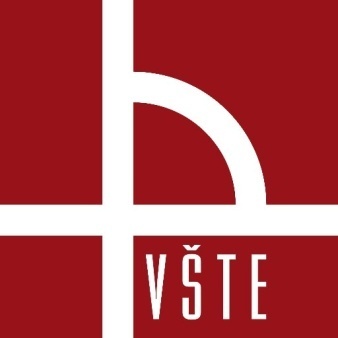 Racionalizace skladového hospodářství ve vybraném podniku
Autor: Lukáš Froněk
Vedoucí: Ing. Martina Hlatká
Oponent: Ing. Pavla Lejsková, Ph.D.
Cíl práce
Cílem práce je provést analýzu skladového hospodářství ve vybraném podniku, definovat případné nedostatky a navrhnout racionali-zační opatření, která povedou k zefektivnění skladového hospodářství.
Výzkumné otázky
Jaké jsou nedostatky skladování?

Jsou užívány vyhovující manipulační prostředky?
Použité metody
sběr informací a zpracování dat
analýza a syntéza
dedukce a indukce
pozorování
rozhovor
ENGEL strojírenská spol. s r. o.
Kaplice

800 zaměstnanců

sklad ELE/PH
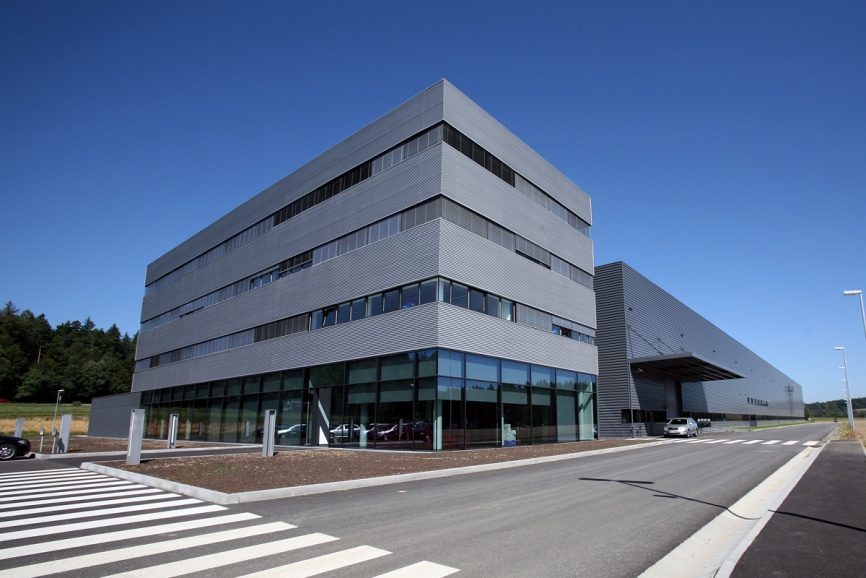 Zjištěné problémy
neefektivní ruční balení palet

pomalé skladové skenery

nevyhovující vysokozdvižný vozík
Návrhy opatření
poloautomatický ovinovací stroj

nový vysokozdvižný vozík
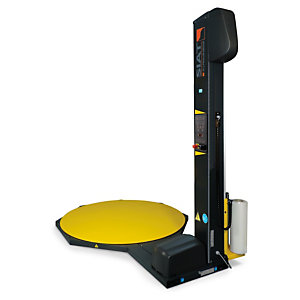 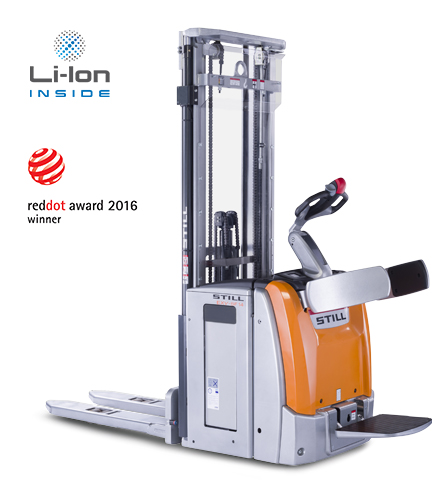 Závěrečné shrnutí
snížení nákladů 

ulehčení práce

zrychlení skladových operací

větší bezpečnost
Děkuji za pozornost
Doplňující dotazy
Doplňující dotazy vedoucí práce:
Pořídí firma ENGEL s. r. o. Vámi navržený poloautomatický ovinovací stroj  a vysokozdvižný vozík?
Je možné ještě jiným způsobem řešit danou problematiku?
Doplňující dotazy oponenta práce:
Využije společnost Vaše návrhy?